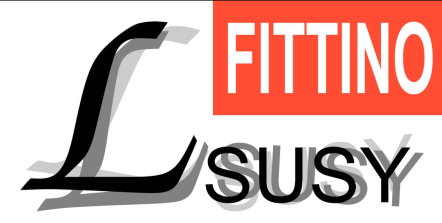 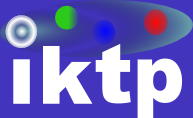 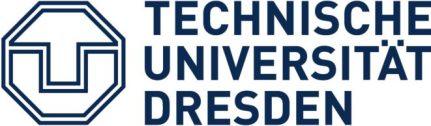 Automated Optimization of Markov Chains
Philip Bechtle
Xavier Prudent
Last update of Fittino results: http://arxiv.org/abs/0907.2589
Minimisation and Scanning Techniques:
“Two different parameter estimation techniques are used in the following, a Markov Chain Monte Carlo and Toy Fits.“
Markov Chain Monte Carlo: 
   Scan c2 surface around its minima
   Sampling  density ~ likelihood in Bayesian approach
   Use directly the c2 values  to define best fit point and 1-2s uncertainties
Toy fits:  2 steps
1) Search for the absolute minimum c2 point (with Markov Chain or Simulated Annealing)
2) Calculate observables, smear them, create toy data (pseudo-experiment)
What is a Markov Chain… ?
Let’s assume  a non-trivial/non-analytical function… 
c2 surface, defined by measurement M (fixed), and model parameters P (unknown).
#1 – Pick a starting point
#2 – Build a proposal distribution (“candidate law”)
#3 – Pick a second point according to the proposal distribution
#4 – Compare the c2 values of these 2 points:
If c2[1] > c2[2] : accept point 2
If c2[1] < c2[2] : 
 generate uniform distributed random number R in [0,1]
 If(c2[1]/c2[2] < R ) accept point 2
c2 (P,M==M0)
And so on …
2
c2[2]
1
c2[1]
2
c2[2]
P
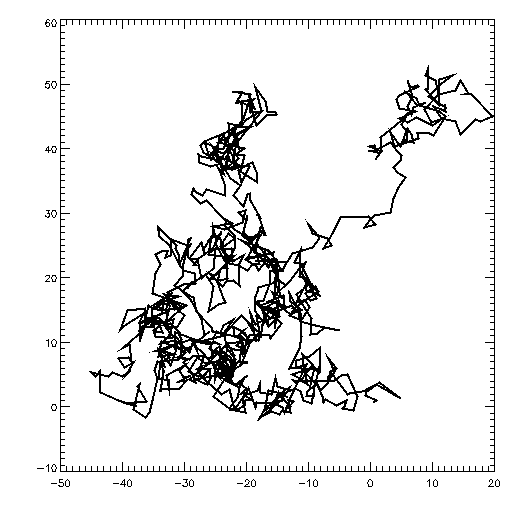 Brownian mouvement
This algorithm (Metropolis-Hasting) gives out a suite of numbers, each depending ONLY on the precedent 
 Markov chain
Higher density around minima
Possibility to accept points in a worse c2 region
Allows scan of the surface
Depends on the proposal distribution (width, correlations)
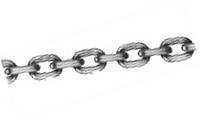 c2
2
1
Secondary minimum
Absolute minimum
The scanning efficiency depends on: 
- the starting point,
- the width of the proposal distribution
- the length of the chain (CPU !)
Should get irrelevant
Should be carefully optimized
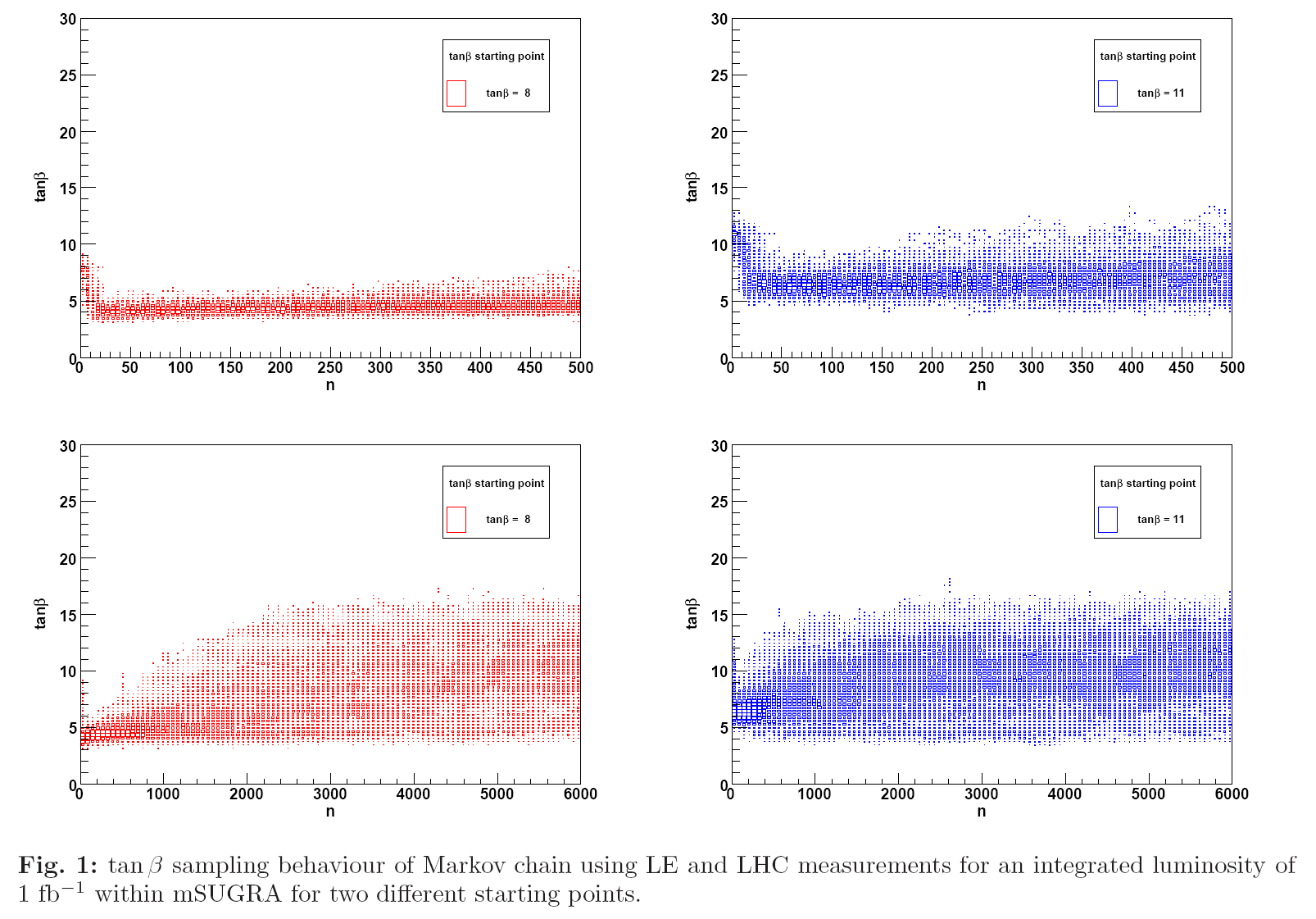 Optimization of the proposal distribution width



Proposal distribution considered: Gaussian (Uniform available)
Developed & tested with mSUGRA SPS1a scenario
LHC observables for 1/fb
Fitted variables: A0, M0, M12, tanb
Step #1
For each variable:
	1) define starting points / widths (e.g: M0 = 10 +- 2.5)
	2) run a chain of 1000 points with Gaussian proposal width
	3) compute the success rate s = (#accepted points)/(#total point = 1000)
		[empirical optimal scanning efficiency is 50 %]
	         - if s is “close to 0.5”, then keep that width (2.5) and stop optimization
	         - if s is “far from 0.5”, then modify the width
	4) rerun a chain with that new width
	5) and so on until s get close to 0.5
s
Exemple with a low efficiency scanning s < smin
1
“close/far” … ?
smax
0.5
Choose an acceptance range for s, 
For optimization stability: [0.48, 0.52]
Assume simple linear dependency
smin
sold
0
wold = width used for the previous chain
sold = success rate obtained with wold
slim = closest limit of the acceptance range (here 0.48 or 0.52)
wnew = width to be used for the next chain 
c = constant adapted to ensure fast/stable convergence (set to 4)
Step #2
The same procedure as before is repeated as in step #1

But … 
Variables modified altogether
  
Proposal distribution = multidimensional uncorrelated Gaussian
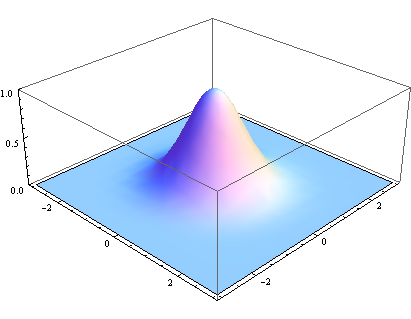 step2
step1
Stability and Performance of Width Optimization
Stability of this optimization algorithm tested with 10 random seeds
And chain length n = 50, 100, 200, 500, 1000 (here example for n=1000)
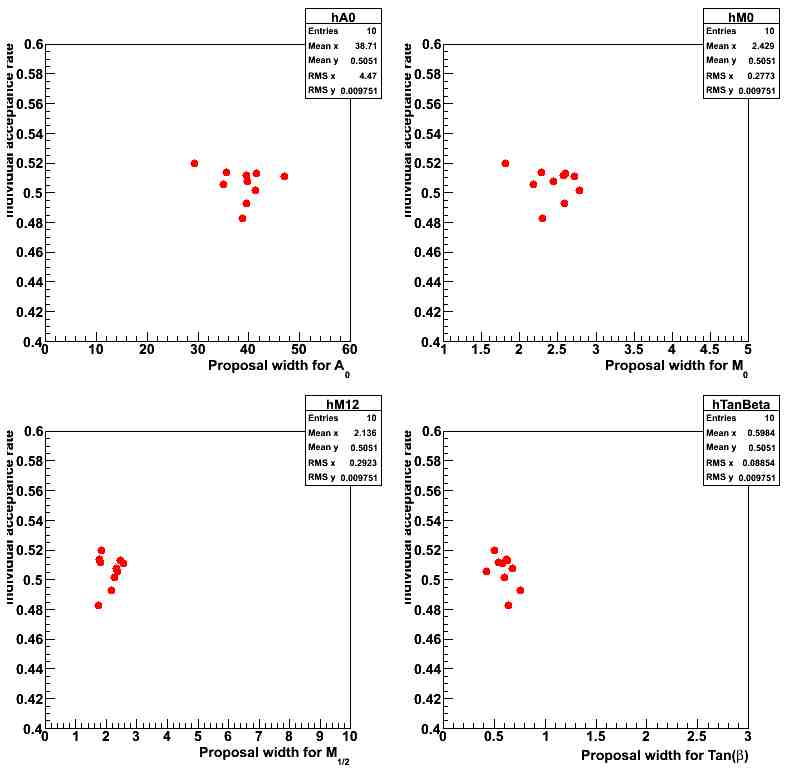 Success rate
Success rate
Performance test
Starting point #1
M0  = 110 
M12 = 265 
A0 = 400 
TanBeta =15 

- Starting point #2 
M0 = 90 
M12 = 230 
A0 = -300 
TanBeta = 6
Consider 2 extreme starting points for Markov chains
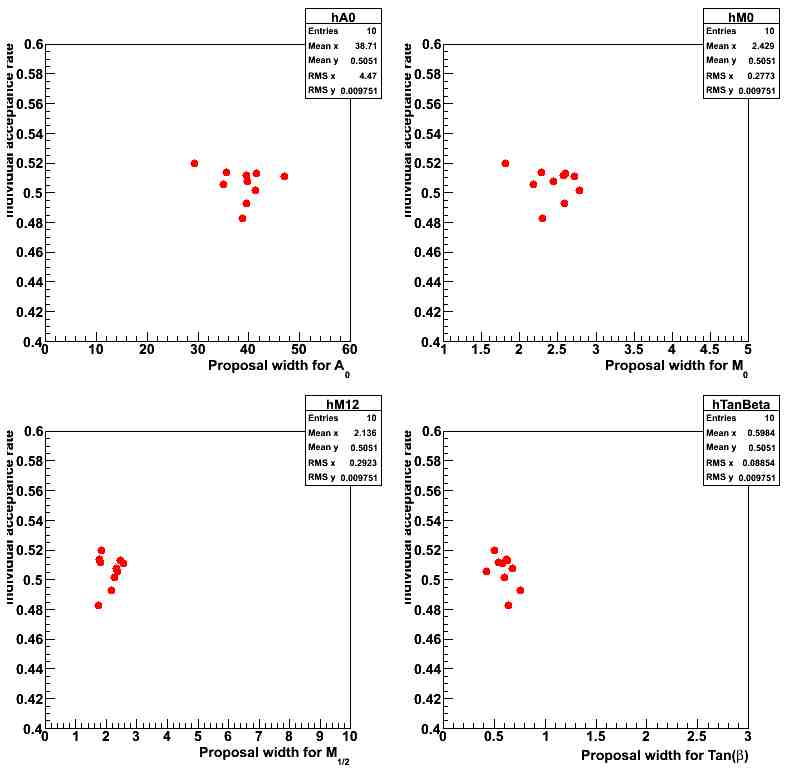 Take the 2 extreme widths (low,high) given out by optimization, plus a medium value
high
med
low
Run a Markov chain of 80,000 points for each configuration of proposal width and starting point
If optimization is 
- Effective : point distribution should not 	depend on starting point…
- Stable : point distribution should not 	depend on used random seed…
For default values of the widths (no optimization)
Starting point #1
Starting point #2
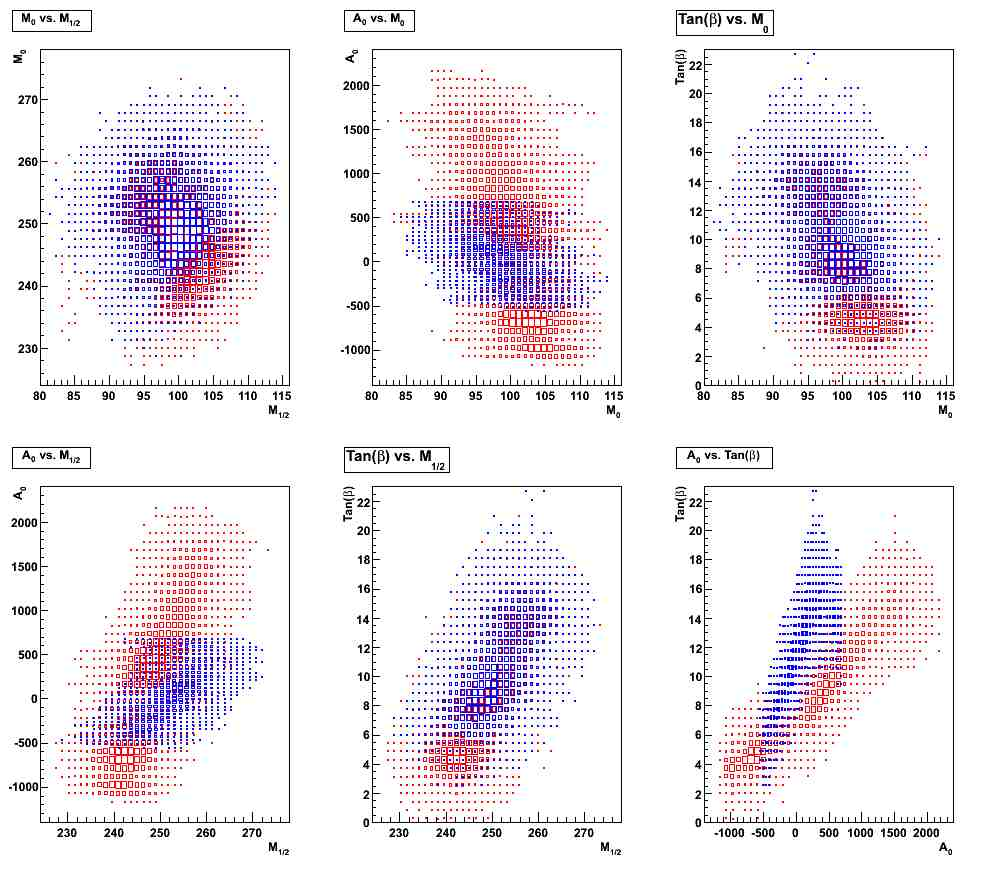 After optimization of the widths (example for chain length n=1000)
Starting point #1
Starting point #2
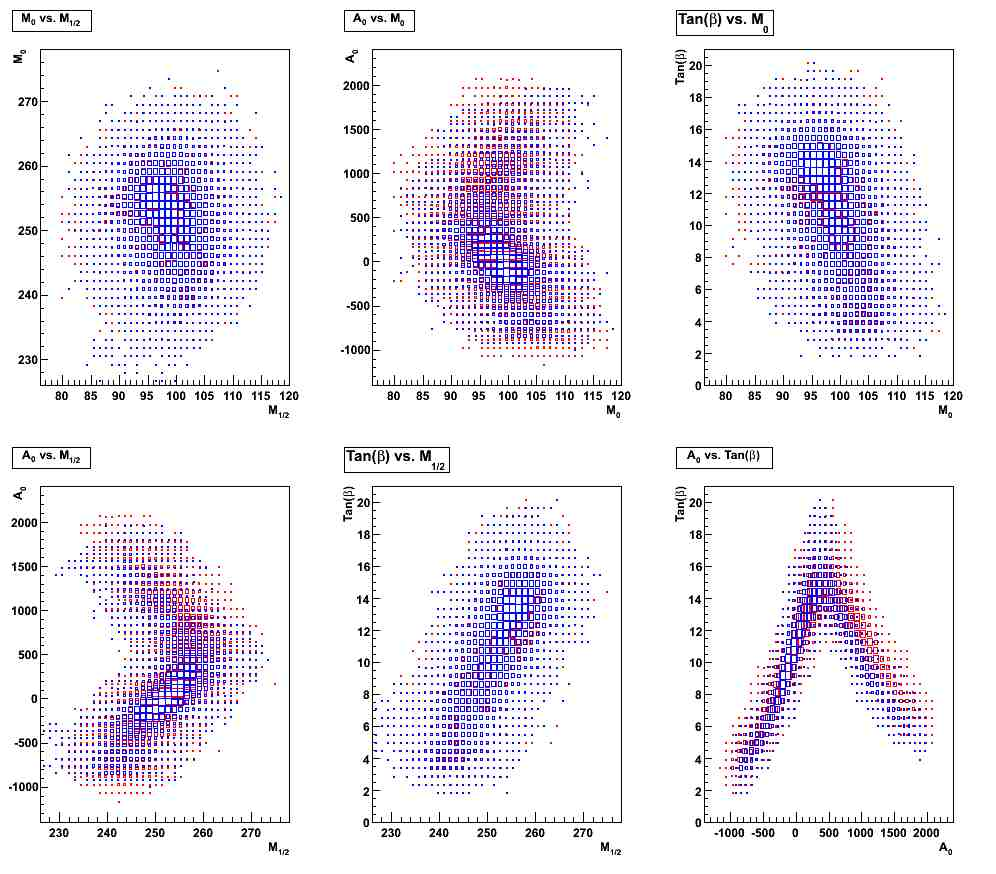 Optimization performance stability (for n=1000)
Lowest width
Higher width
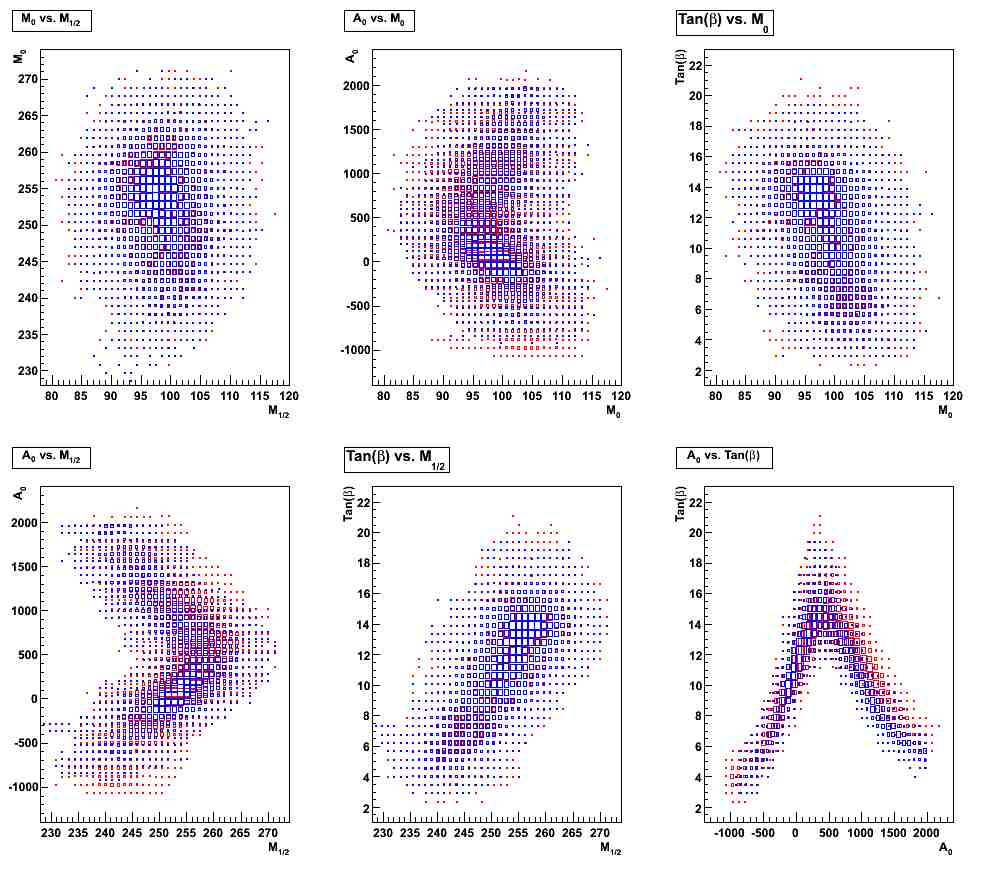 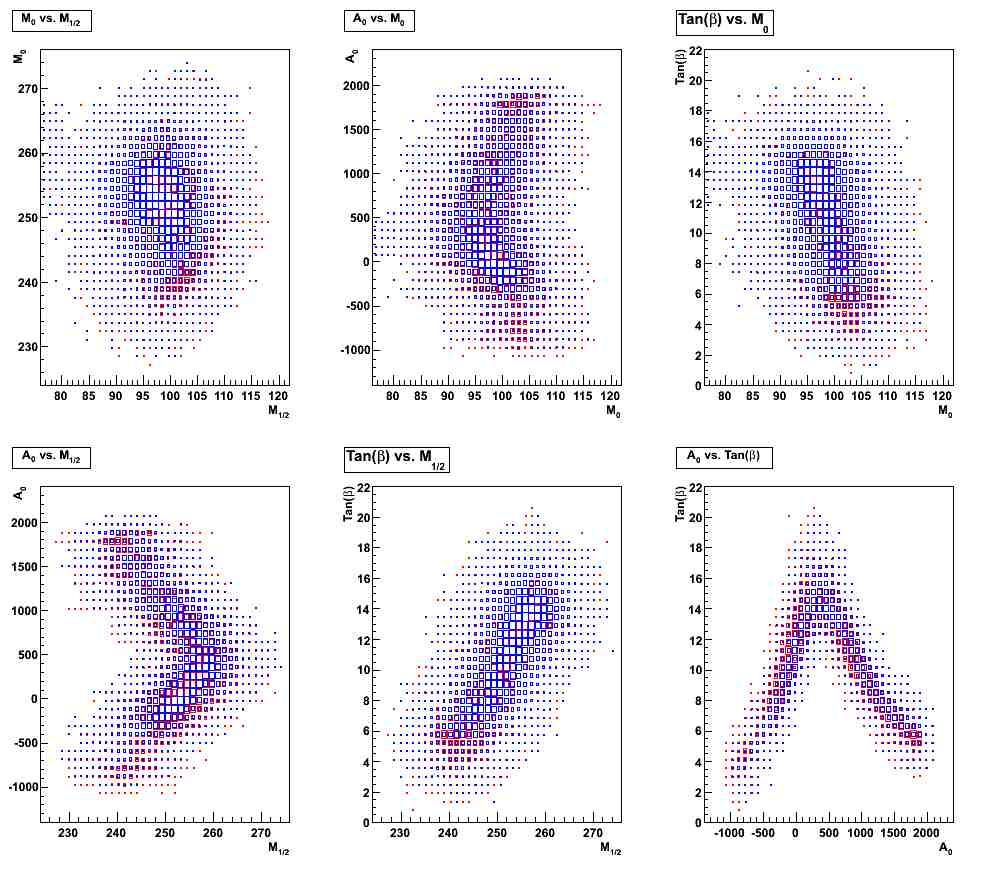 How to Use this Optimization ?
Available in Fittino since version svn 502
In fittino.cpp, implemented in the function Fittino::widthOptimization
Main parameters can be tuned from the fittino input file:
Must be switched on to perform optimization
UseMarkovChains                on

MarkovInterfaceFilePath         /link/myInterfaceFile.txt

WidthOptimization         1

NumberOptimizationSteps   1000

AcceptanceRange           3
The optimized width are written in the MarkovInterfaceFile
If no width are found in the interface file and WidthOptimization ==1, optimization is performed. 0 by default
Number of steps in the Markov chain used for optimization, 1000 by default
3 possible acceptance ranges: 1=[0.4,0.6], 2=[0.44,0.56], 3=[0.48,0.52]
To be modified soon …
For 200 steps, optimization rakes ~2h, for 1000 : ~9h
Adapt your batch script …
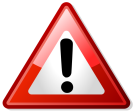 Conclusion and Plan
Improvement of Markov chains related algorithms
	- key point for scan stability, optimization of CPU usage

Correlations  being included in the global optimization (~1 week)

Any comment/suggestion/feed-back welcome

         
                         Work in progress …
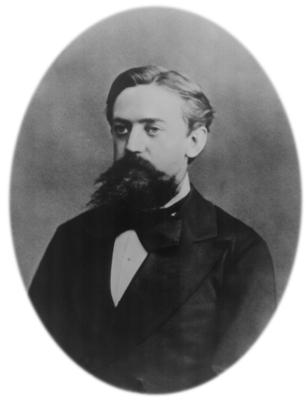 Andrei Markov, 1856-1922